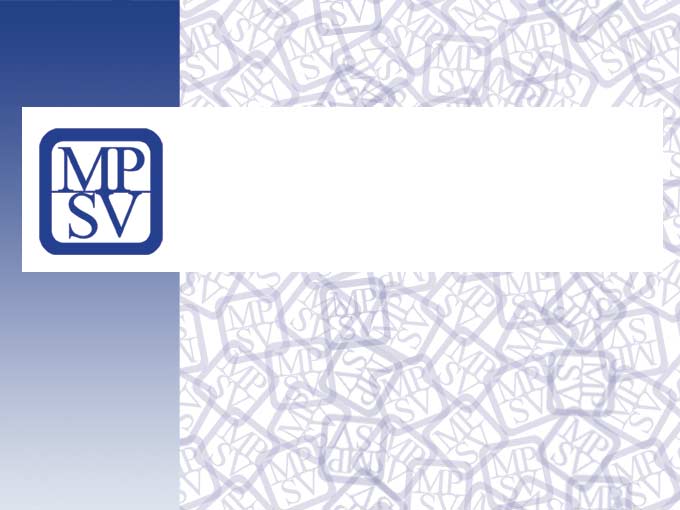 Cesta ke stabilizaci – rodinná centra jako pevný bod systému prevence v oblasti rodinné politiky
15. 5. 2024, PSP ČR
Ministerstvo práce a sociálních věcí
1
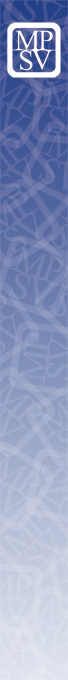 Rodinná politika jako priorita vlády
Začátkem 2023 zavedení posuzování dopadů na rodiny u návrhů předkládaných vládě – FIA (Family Impact Assesment)
Hlavní strategický dokument: Strategie rodinné politiky 2024–2030 schválená 11. října 2023. 
Vizí je rodinná politika, která vytváří příznivé společenské prostředí a stabilní podmínky, které respektují svobodu volby, podporují rodiny v jejich funkcích a poskytují rodinám prostor i možnosti k naplňování jejich individuálních potřeb a aspirací. 
Strategie nově zdůrazňuje pohled zaměřený na potřeby rodin v jednotlivých životních fázích a specifických situacích a na rodiny jako na nenahraditelný zdroj společenské prosperity. 
Velký význam je věnován ocenění a stabilitě rodiny, primární prevenci předcházení negativních jevů a podpoře manželství jako nástroje právní, sociální a ekonomické ochrany rodiny. Důraz je kladen také na dosažení demografické stability.
2
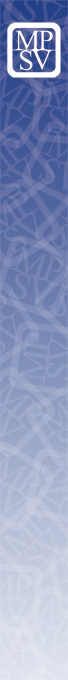 Mateřská, rodinná a komunitní centra
Budování prorodinného prostředí na úrovni komunit, důležité zkušenosti a vybudovaná pověst v místě působení, často vznikají zdola.
Podstatné využít jejich zkušenosti – centra, která fungují déle (15 a více let) realizují více odborných aktivit → primární prevence v oblasti podpory rodin
Střešní organizace – významný partner pro MPSV
Spolupráce při přípravě legislativy, realizaci opatření v oblasti RP, důležité zkušenosti z terénu

Podpora skrze NDT Rodina – 180 mil. Kč
3
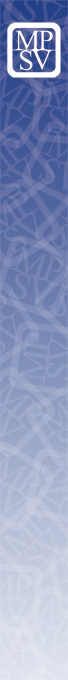 Primární prevence
V rámci Strategie RP mají být podporovány aktivity komunitního setkávání a participace rodin, aktivity k prevenci sociální izolace rodin pečujících a seniorů, podpora vyššího zapojení mužů do péče, odbourávání genderových stereotypů a podpora osvěty v daných tématech.
Pracovní skupina k primární prevenci na podporu rodin (MPSV)
Aktuální nastavení systému a podpory organizací zajišťujících aktivity primární prevence v oblasti podpory rodin → NDT Rodina na další roky
Otázka víceletého financování
V přípravě zákon na podporu rodin a ochranu dětí
Dlouhodobý výhled řešení
4